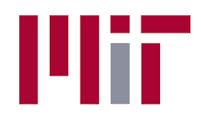 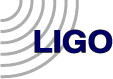 Session G5:
Instrumentation for Current and Future Gravitational Wave Detectors
Beyond Advanced Gravitational Wave Detectors: beating the quantum limit with squeezed states of light
Lisa Barsotti
LIGO/MIT
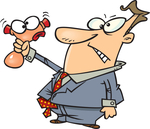 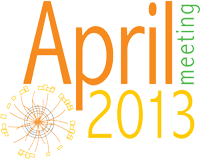 LIGO-G1300480-v2
Denver, Colorado - Apr 14, 2013
Astrophysical benefits beyond Advanced LIGO
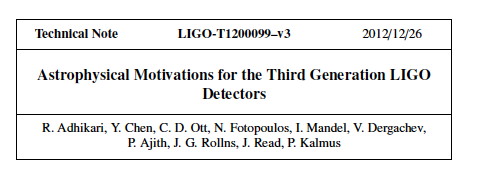 April APS 2013, Denver - Session G5
2
Ideas for improving the astrophysical reachbeyond advanced detectors
My talk
Nicolas’s talk
April APS 2013, Denver - Session G5
3
What is quantum noise?
m
SHOT NOISE: Photon counting noise produced by fluctuations of the number of photon detected at the interferometer output
 Limitation of the precision you can 	measure arm displacement

  RADIATION PRESSURE NOISE: Back-action noise caused by random motion of the mirrors due to fluctuations of the number of photons impinging on the mirrors
 Additional  displacement noise
LASER
GW 
Photo
detector
Measurement frequency
4
April APS 2013, Denver - Session G5
[Speaker Notes: h_shot, h_rad]
“Standard Quantum Limit”
It doesn’t depend on the optical parameters of the interferometer, just on the quantum mechanics of a harmonic oscillator mass
April APS 2013, Denver - Session G5
5
Simple Michelson, P = 10 W
April APS 2013, Denver - Session G5
6
Simple Michelson, P = 1 MW
P = 1 MW
April APS 2013, Denver - Session G5
7
“Easy” approaches to minimize quantum noise
Make your interferometer as long as possible
Make your test masses as heavy as possible, and allow as much power in the arm until quantum noise is comparable to other noises
April APS 2013, Denver - Session G5
8
More Clever: Quantum Noise in aLIGO
Arm cavities, power and signal recycling cavity
Up to ~800 kW of light stored in the arms
April APS 2013, Denver - Session G5
9
[Speaker Notes: Simplify equation]
How we go beyond advanced LIGO
Again…make your interferometer longer!
Heavier test masses, more power
Already ~1 MW in the arm cavities, need to compensate for thermal effects and instabilities
(Even) more complex optical configuration which shapes the interferometer optical response
D. E. McClelland, N. Mavalvala, Y. Chen, and R. Schnabel, “Advanced interferometry, quantum optics and optomechanics in gravitational wave detectors", Laser and Photonics Rev.5, 677-696 (2011)
Injection of squeezed states of vacuum
Where quantum noise REALLY comes from
Quantum noise comes from the quantization of the electro-magnetic field
  Zero-point fluctuations
When average amplitude is zero, the variance remains
Heisenberg uncertainty principle, quadratures associated with amplitude and phase
They enter the interferometer from all the open ports of the interferometer, but the ones which matter are the one entering from the anti-symmetric port!
X1
∆X1 ∆X2 ≥1
X2
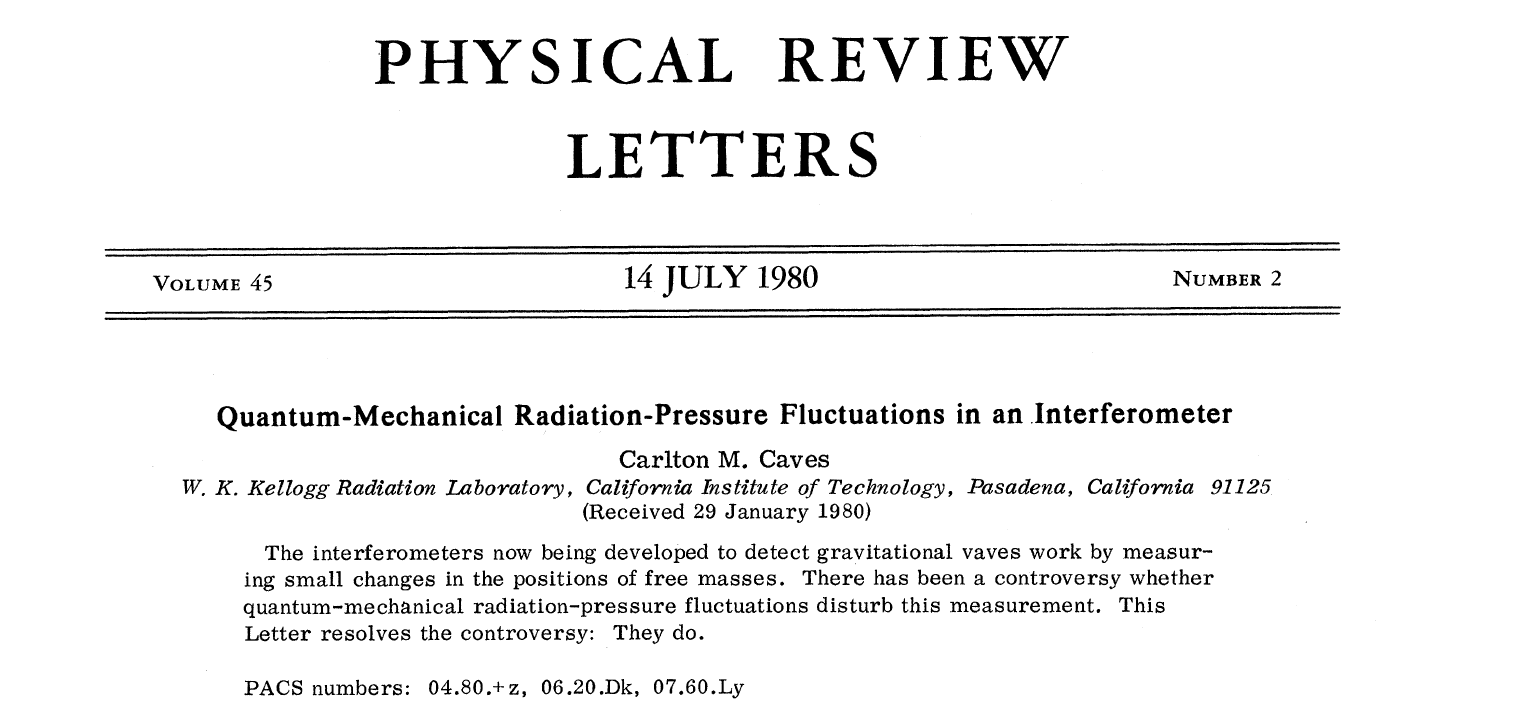 Vacuum Getting Squeezed
LASER
Phase
IFO Signal
Amplitude
Vacuum Getting Squeezed
Reduce quantum noise by injecting      	squeezed vacuum: less uncertainty in one 	of the two quadratures 

   Heisenberg uncertainty principle: 
	if the noise gets smaller in one 	quadrature, it gets bigger in the other one

   One can choose the relative orientation    	between the squeezed vacuum and the 	interferometer signal (squeeze angle)
LASER
Squeezed Field
Phase
C. M. Caves, Phys. Rev. Lett. 45, 75 (1980).
C. M. Caves, Quantum-mechanical noise in an interferometer. Phys. Rev. D 23, p. 1693 (1981).
IFO Signal
Amplitude
How to make squeezed fields…
…. in theory
Non linear medium with a strong second order
     polarization component, pumped at 2w
 Refractive index depends on intensity of light illumination
 It creates correlation of upper and lower quantum sidebands
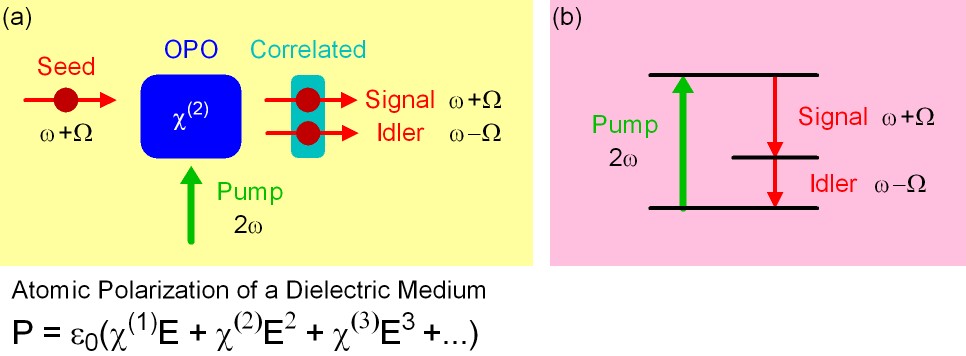 The OPO makes a “copy” of the quantum sideband, and it correlates the sidebands
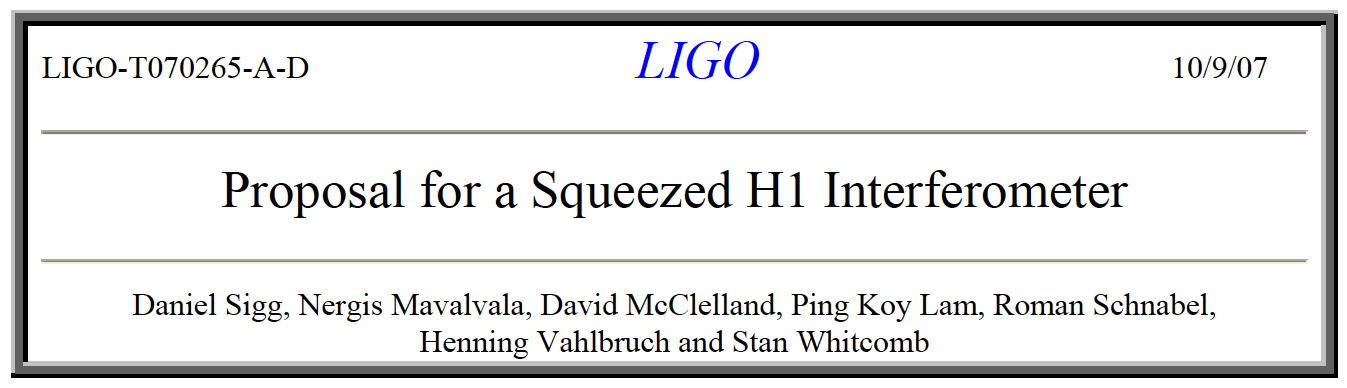 H1 Squeezer assembling at MIT (2009-2010)
H1 Squeezer parts shipped to LHO
(Oct 2010)
Bow-tie cavity OPO design at ANU (2008)
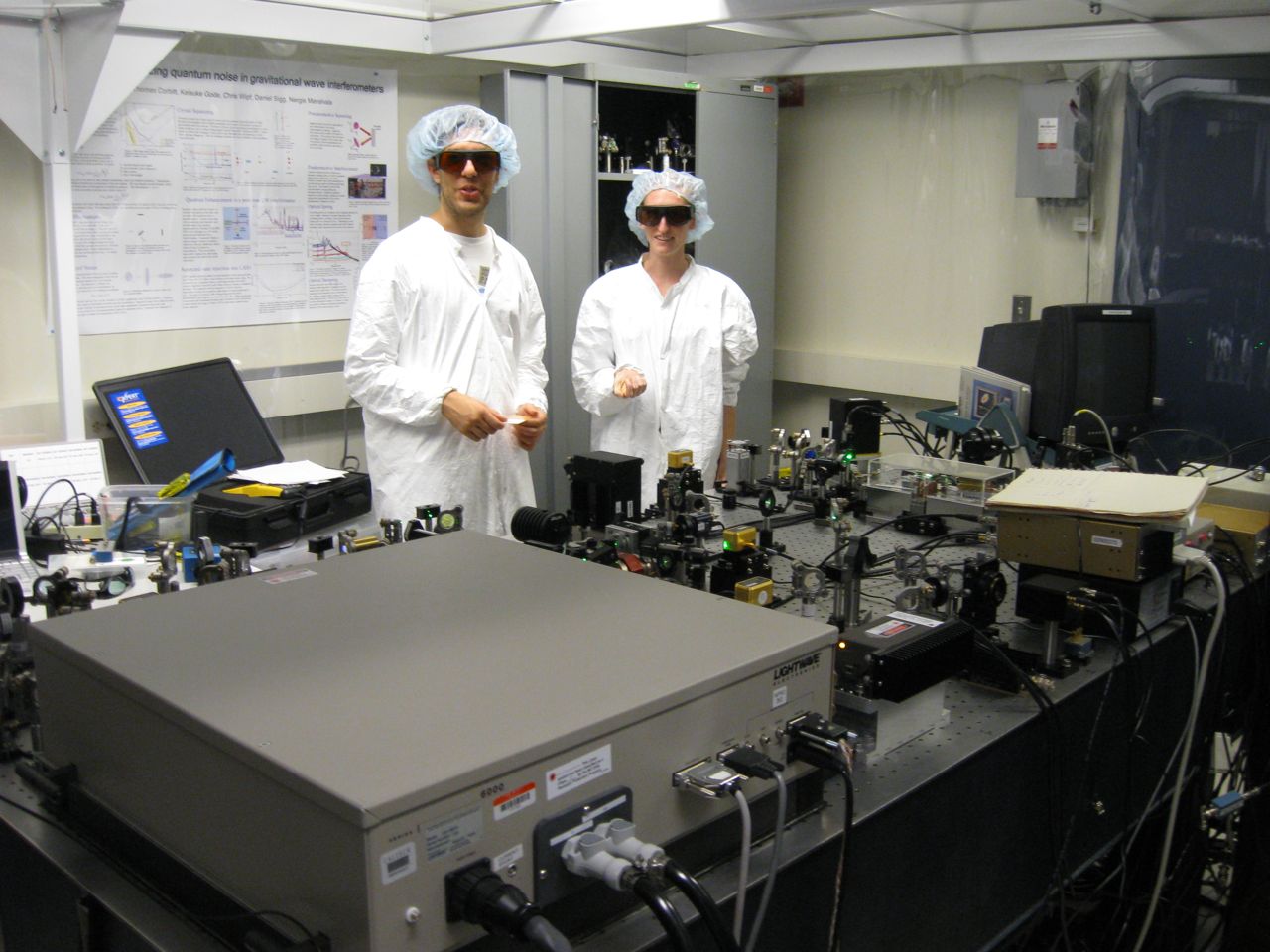 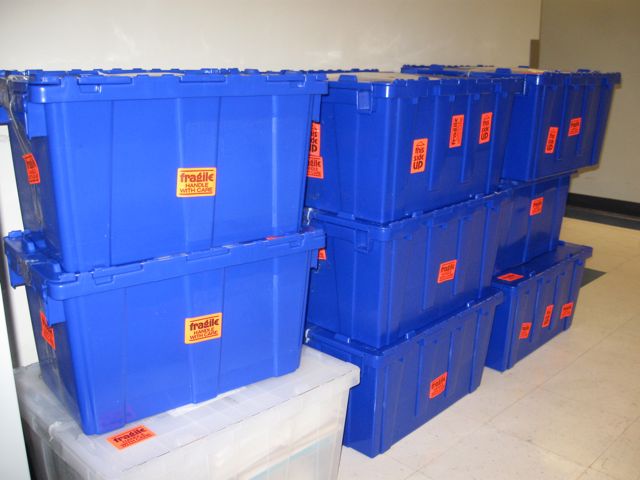 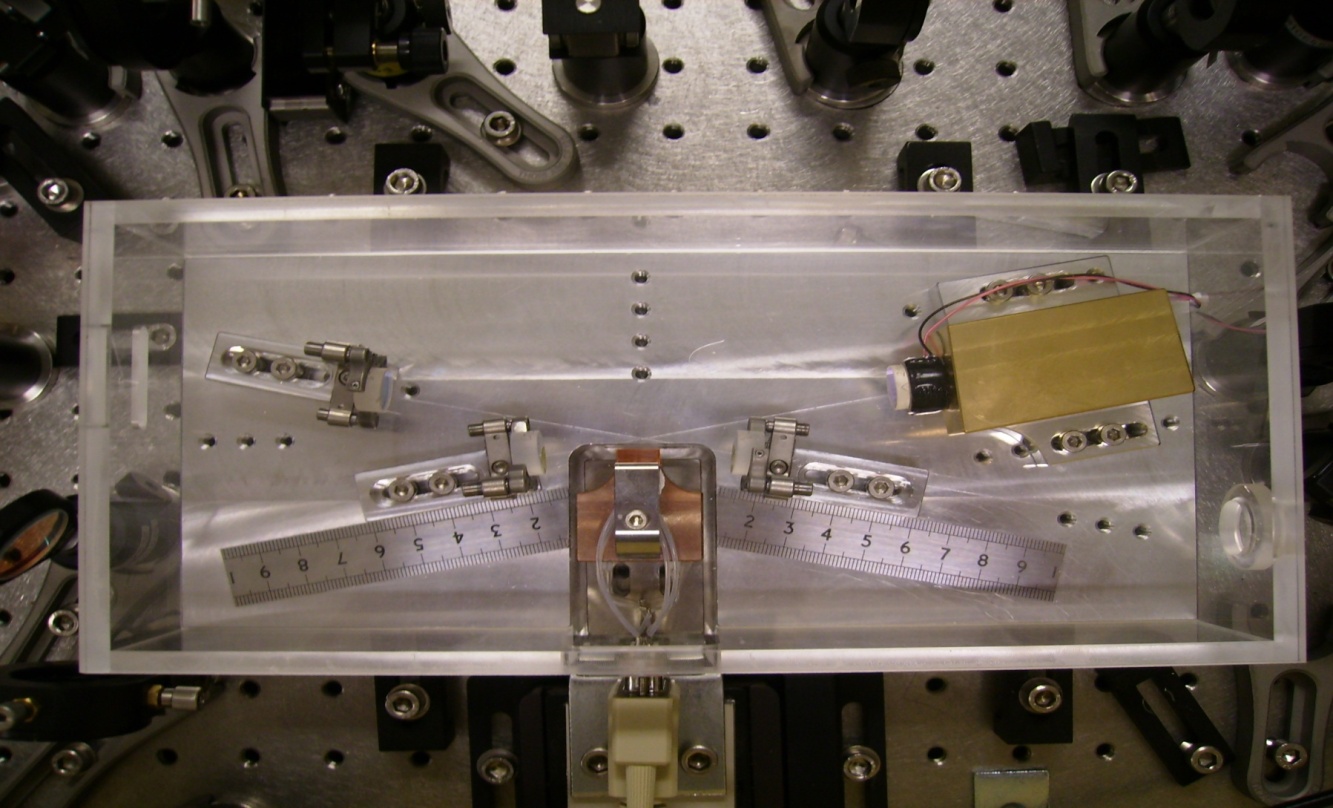 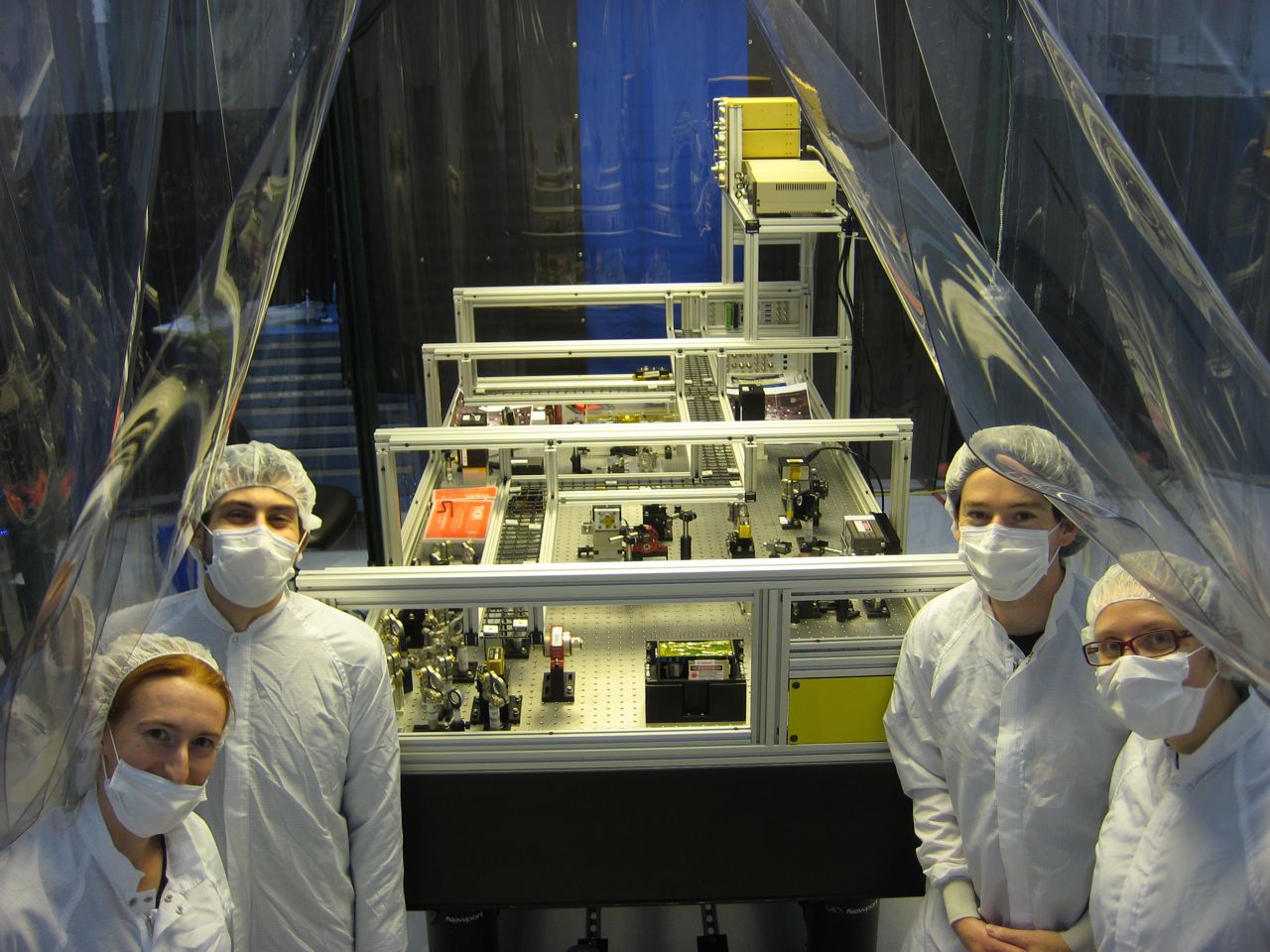 Squeezing in H1
(Oct 3 – Dec 4)
H1 Recovery
(Sept 2011)
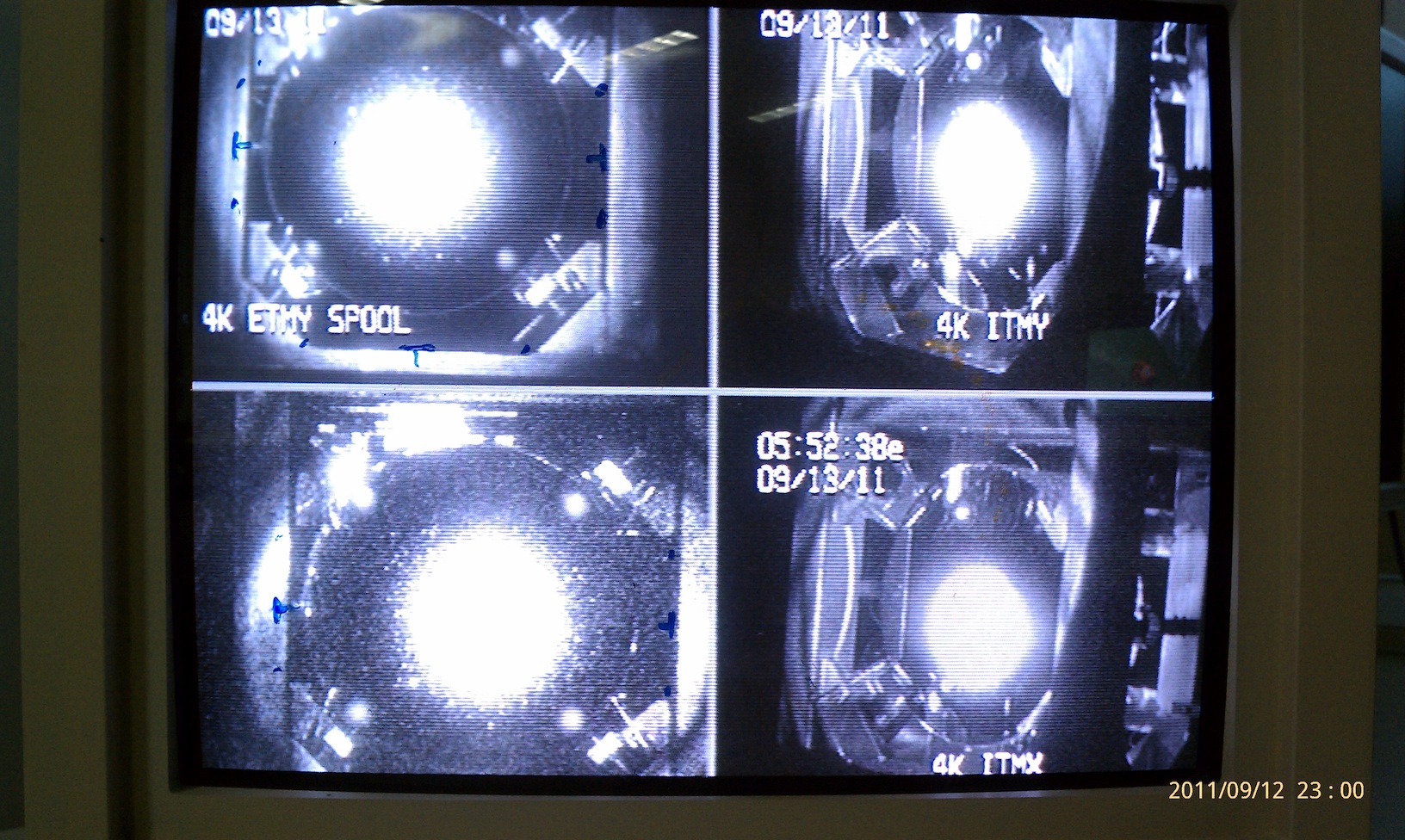 H1 Squeezer Installation (Summer 2011)
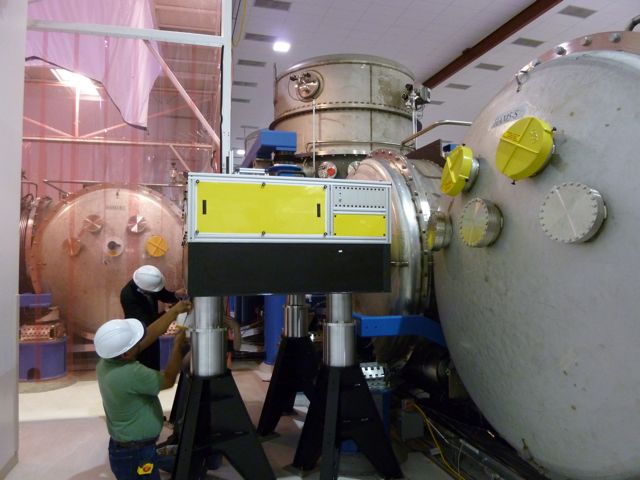 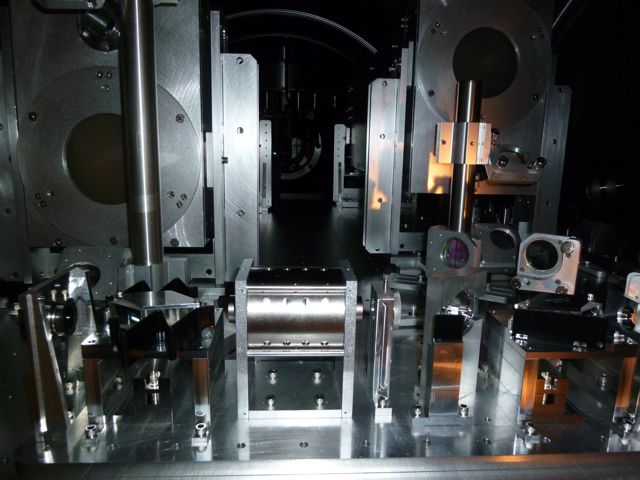 How to make squeezed fields..
…. in practice
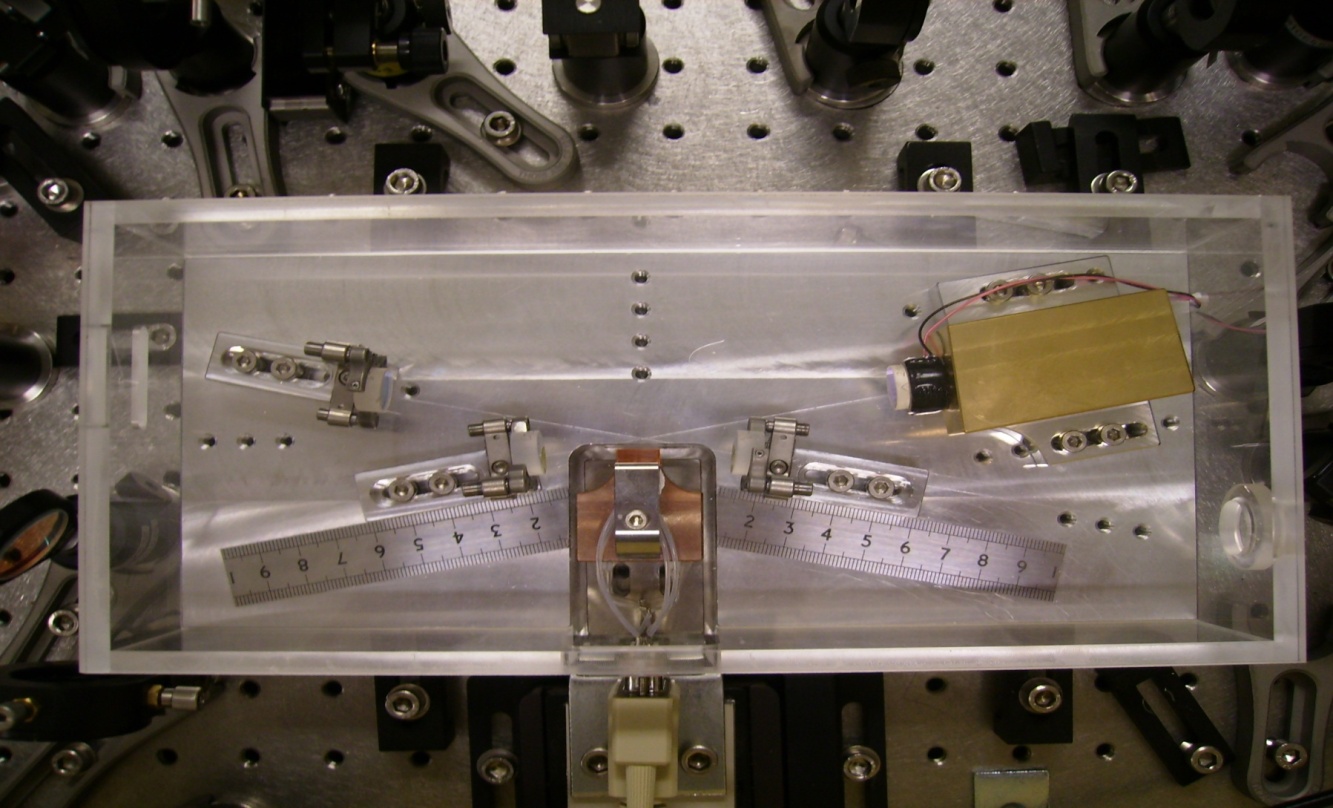 The LIGO H1 Squeezer
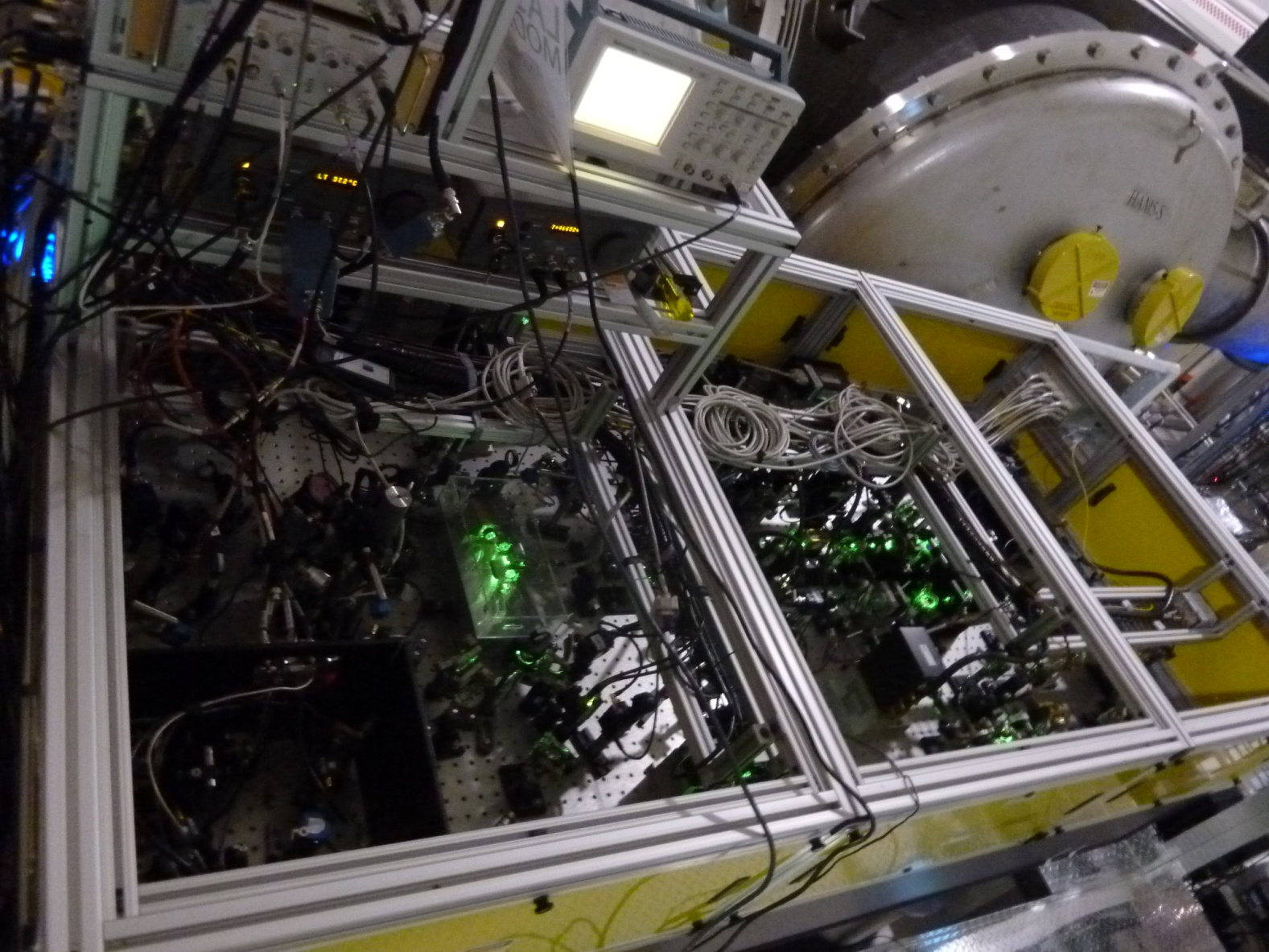 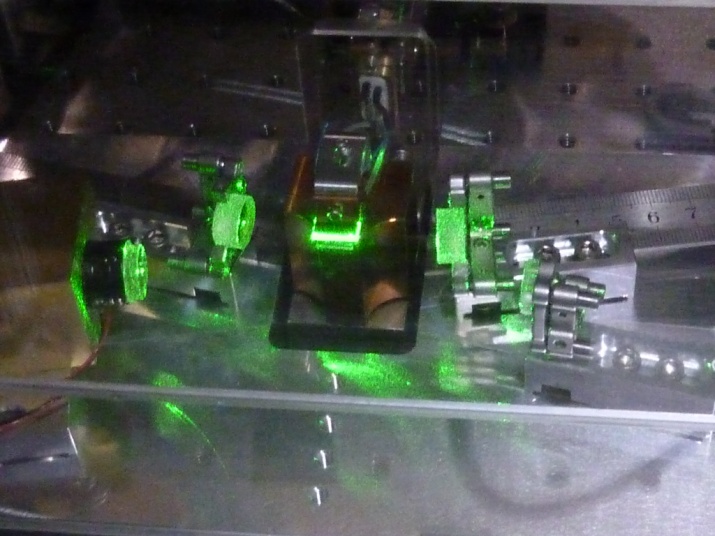 World-wide effort in the last 10 years to make squeezing in the audio-frequency band
How to inject squeezed fields
Squeezing injection into LIGO H1
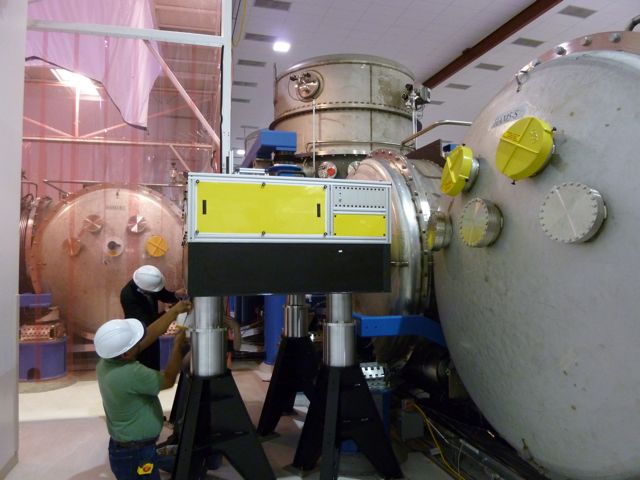 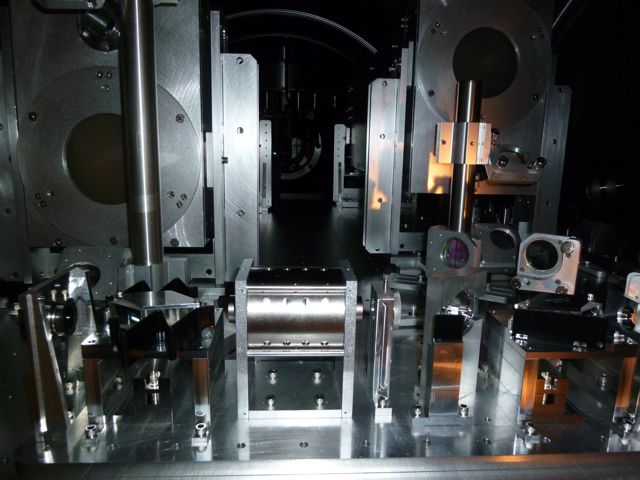 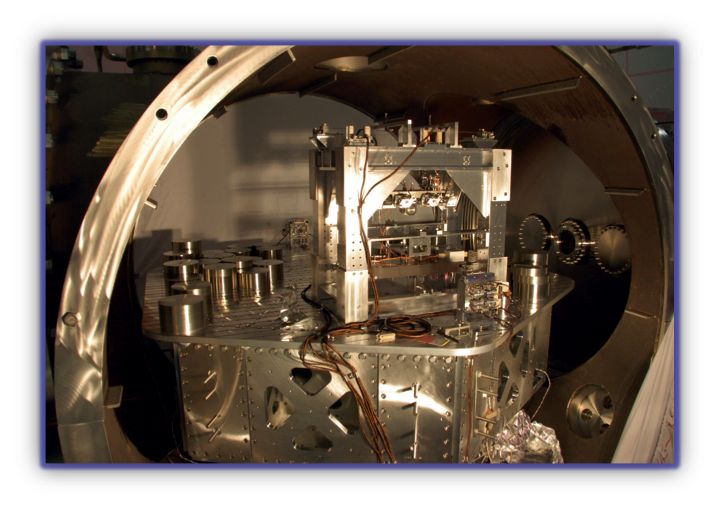 Output Faraday
Output Mode Cleaner
Squeezer Table
LIGO H1 Squeezing Experiment Results
from the LIGO Scientific Collaboration
PRELIMINARY
2.15 dB (28%) noise reduction
Limit to the amount of observed squeezing
Losses are very unforgiving!
Total losses ~ 56%

Largest Losses Sources:
Mode matching
 Faradays 
 Output mode cleaner
LIGO H1
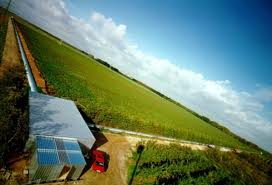 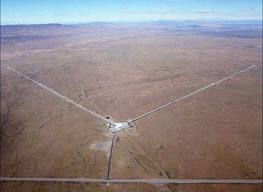 Squeezing in GEO600 and LIGO H1
Abadie et al., 
Nature Physics 7, 962 (2011)
preliminary
from the 
LIGO Scientific Collaboration
GEO data are courtesy of H. Grote
Projections for what we could do for Advanced LIGO
GEO600
LIGO H1
Not only losses, phase noise too
Squeezing [dB] vs Losses and Phase Noise
φsqz
X2
X1
How about a “Quantum-Enhanced Advanced LIGO”?
Rana Adhikari, 
GWADW 2012
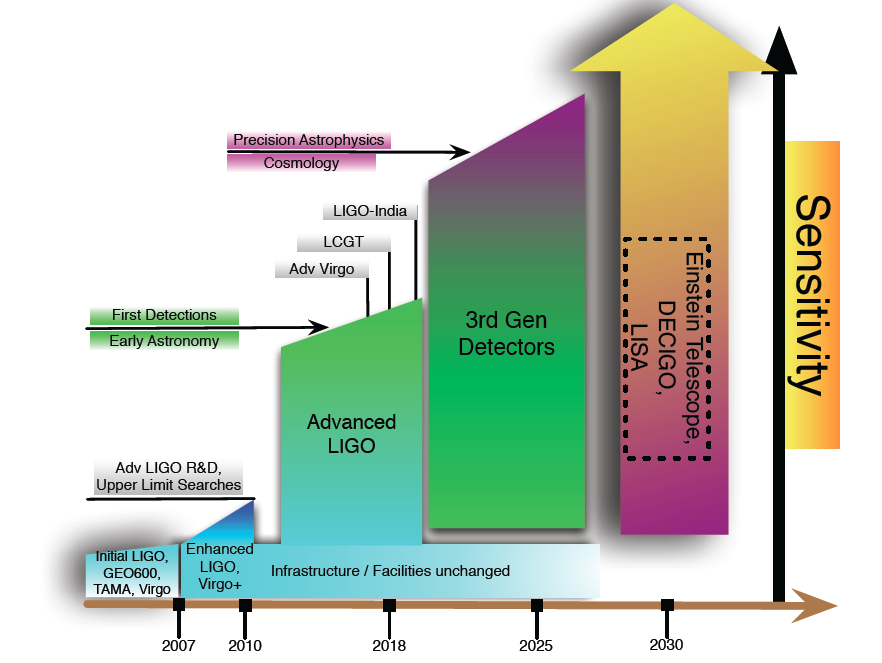 Do we want it? YES!
All current ideas for upgrading aLIGO 
include 10 dB of squeezing
LIGO technical note T1200008-v3 Comparison of Quantum Noise in 3G Interferometer Configurations, Haixing Miao et al.
Do we know how to make it? ALMOST!
Projections for a “Quantum-Enhanced Advanced LIGO”
aLIGO + Squeezing: NS-NS and BH-BH Ranges
What we really want:Frequency Dependent Squeezing
High finesse detuned cavity which rotates the squeezing angle as function of frequency
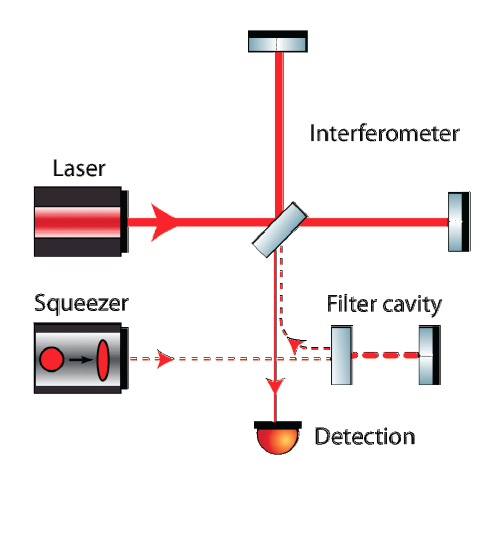 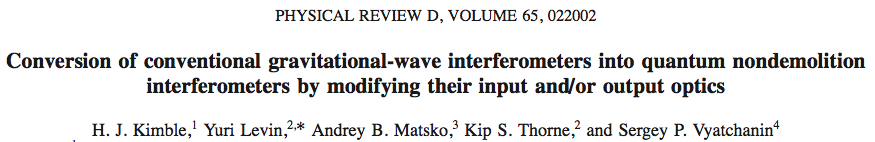 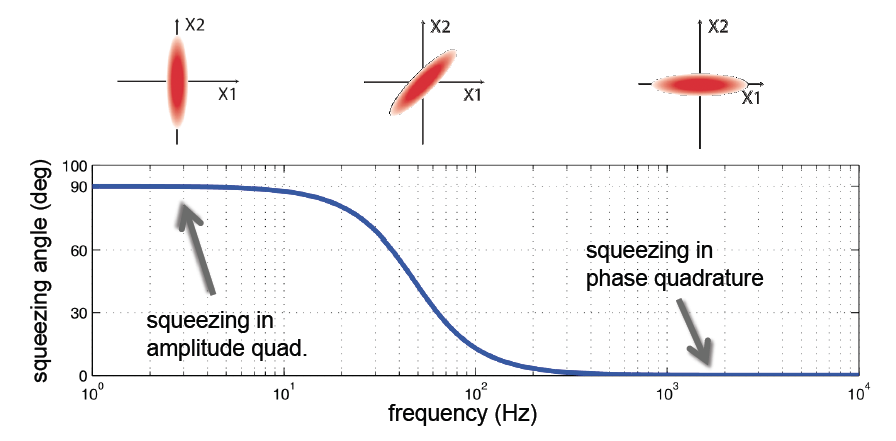 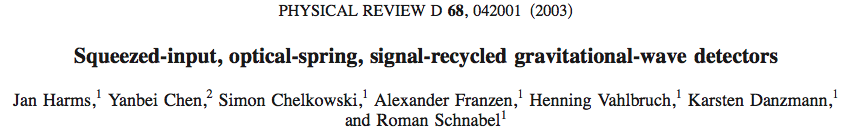 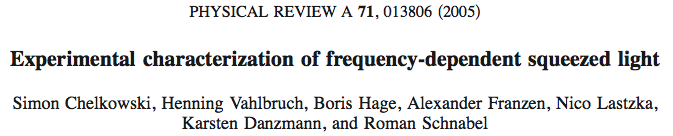 aLIGO + Frequency Dependent Squeezing: NS-NS and BH-BH Ranges
Nothing comes cheap: losses again..
Losses in a filter cavity, if too high, make the filter cavity useless…
Per-round-trip loss depends on the beam spot size 
     (big beam size  higher scatter losses), which depends on L
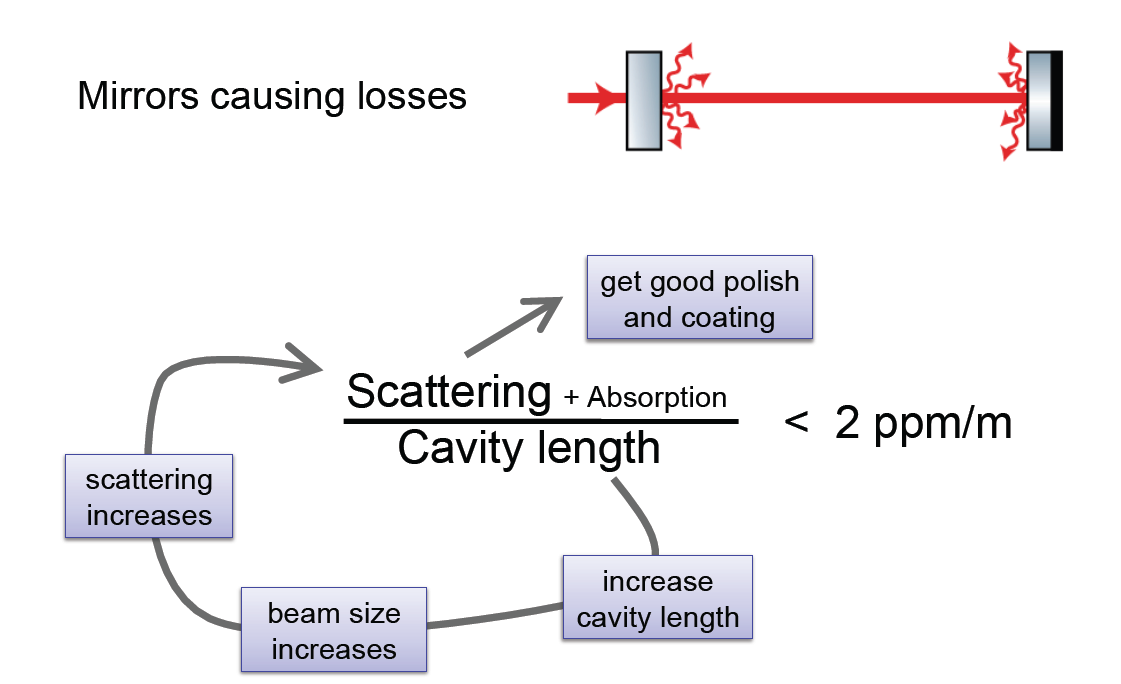 1 ppm/m
Squeezing Experiments @ MIT
FILTER CAVITY EXPERIMENT
Measuring optical losses to determine Advanced LIGO filter cavity design
Implementing practical filter cavity control scheme
Characterizing technical noises
Preparing for demonstration of audio-band frequency dependent squeezing
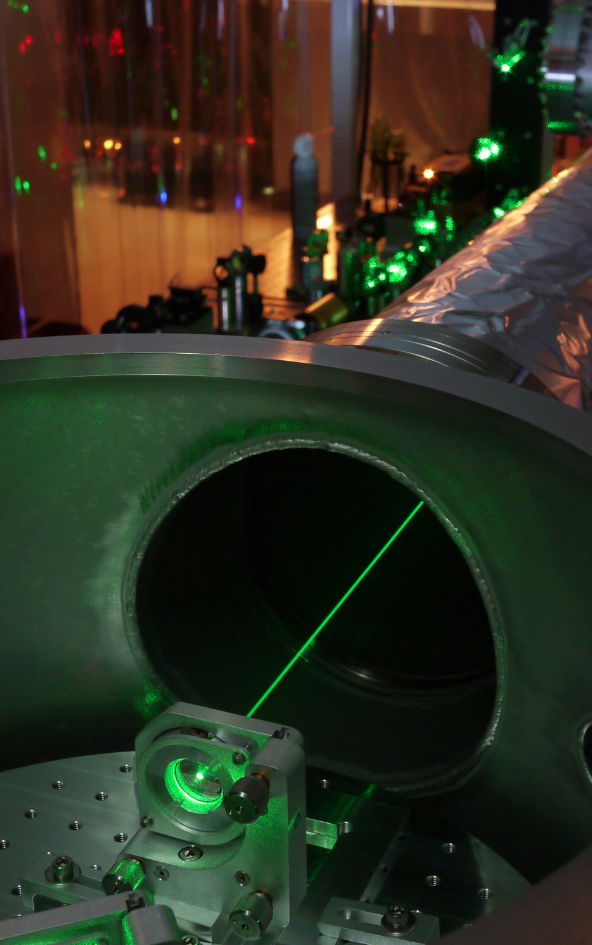 NEW aLIGO SQUEEZER SOURCE
 Working on a new design with an 
      in-vacuum squeezer source cavity
Tomoki Isogai, John Miller,
Eric Oelker,
(Patrick Kwee)
For aLIGO, we could afford a “lossy” cavity 16m cavity, 10ppm losses round trip
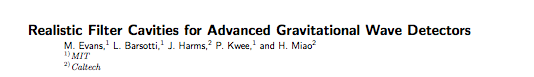 In preparation
Beyond the “Standard Quantum Limit”
Ultimately, what we want is 10 dB (possibly more!) of broadband squeezing
What do we need to do to make that happen?
Understand scattering losses for the filter cavity, and cavity control scheme

Work on low loss optical components in the squeezed beam path to reduce total losses below 10%  (low loss Faradays, ..)

Move squeezer source in vacuum

Improve control strategy of squeezed beam relative to the interferometer beam
Squeezing [dB] vs Losses and Phase Noise
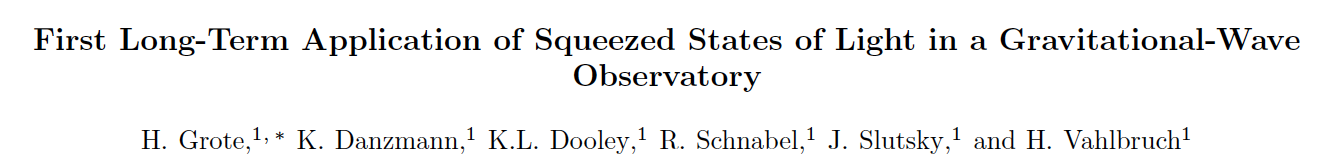 GEO600
We are doing it!
Conclusions
Squeezing is not only a “promising” technique anymore…it works!
 GEO600 reliably employing squeezing in normal operation
 GEO600 and LIGO H1 squeezing experiment  informed design for aLIGO
To realize the full potential of squeezing, more research is needed – in progress
informed design for a filter cavity in ~ 1 year
Squeezing could potentially become a first upgrade to aLIGO 
probably with squeezing at high frequency, “no harm” at low frequency 
Need to keep working on final goal: more squeezing, everywhere
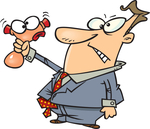 LIGO H1 Squeezing Experiment
LIGO Hanford Observatory (US)
 Massachusetts Institute of Technology (US)
Australian National University (Australia)
Albert Einstein Institute (Germany)
MIT: 	Sheila Dwyer, L. Barsotti, Nergis Mavalvala, Nicolas Smith-Lefebvre, Matt Evans
LHO: Daniel Sigg, Keita Kawabe, Robert Schofield, Cheryl Vorvick, Dick Gustafson (Univ 	Mitchigan), Max Factourovich (Columbia), Grant Meadors (Univ Mitchigan), 
		M. Landry and the LHO staff
ANU: Sheon Chua, Michael Stefszky, Conor Mow-Lowry, Ping Koy Lam, Ben Buchler, David 	McClelland
AEI: 	Alexander Khalaidovski, Roman Schnabel
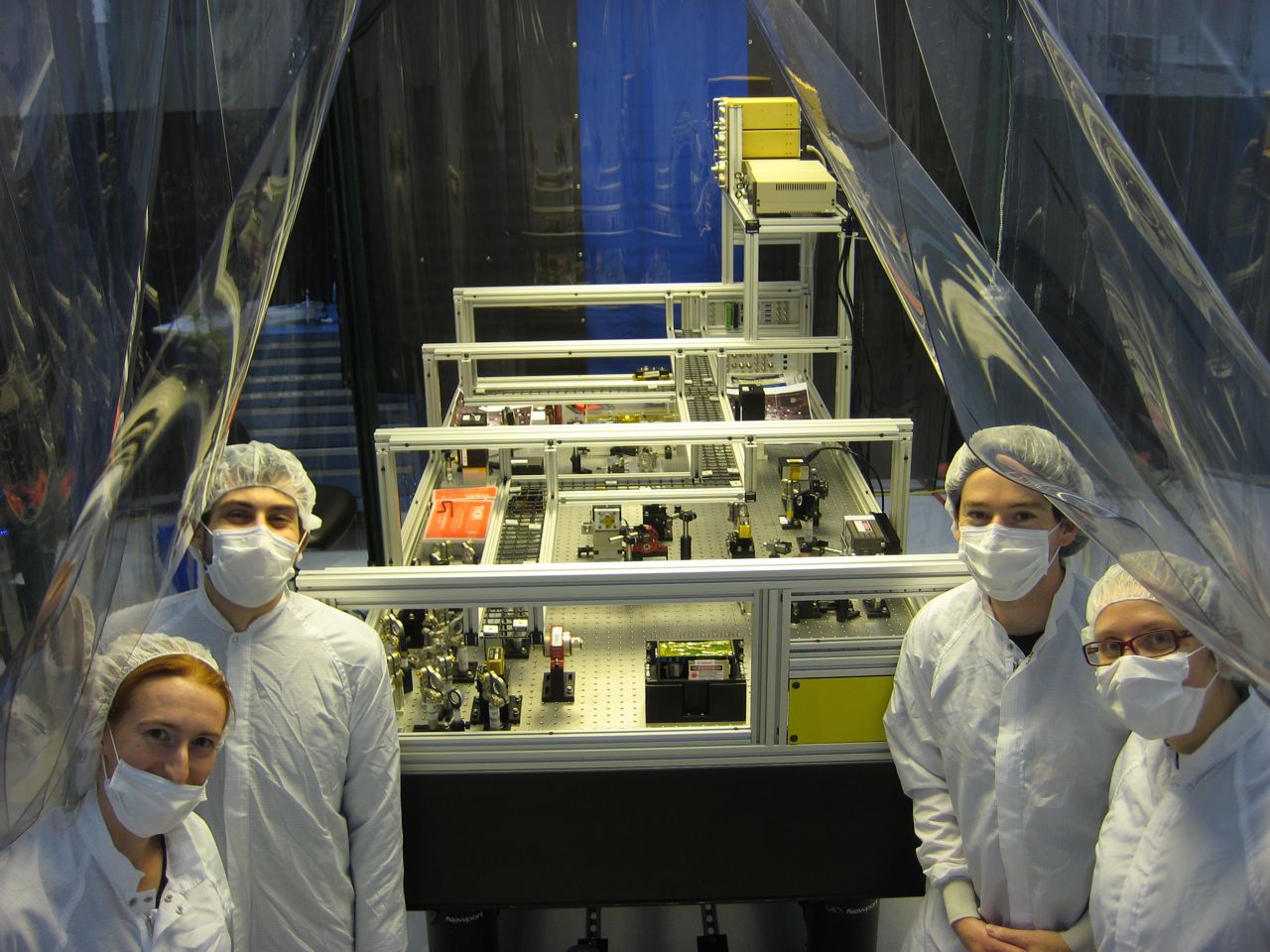 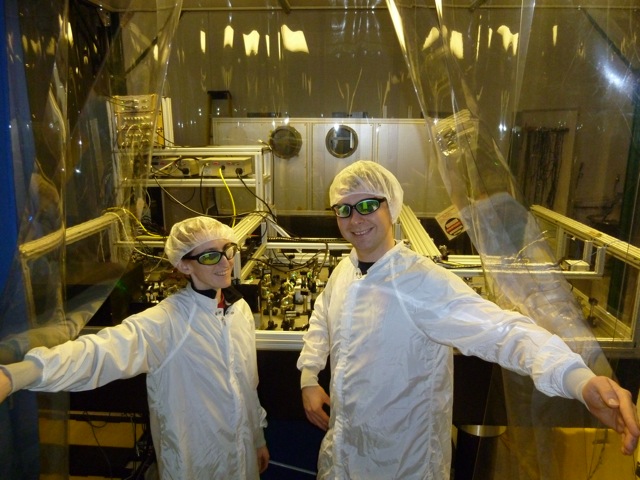 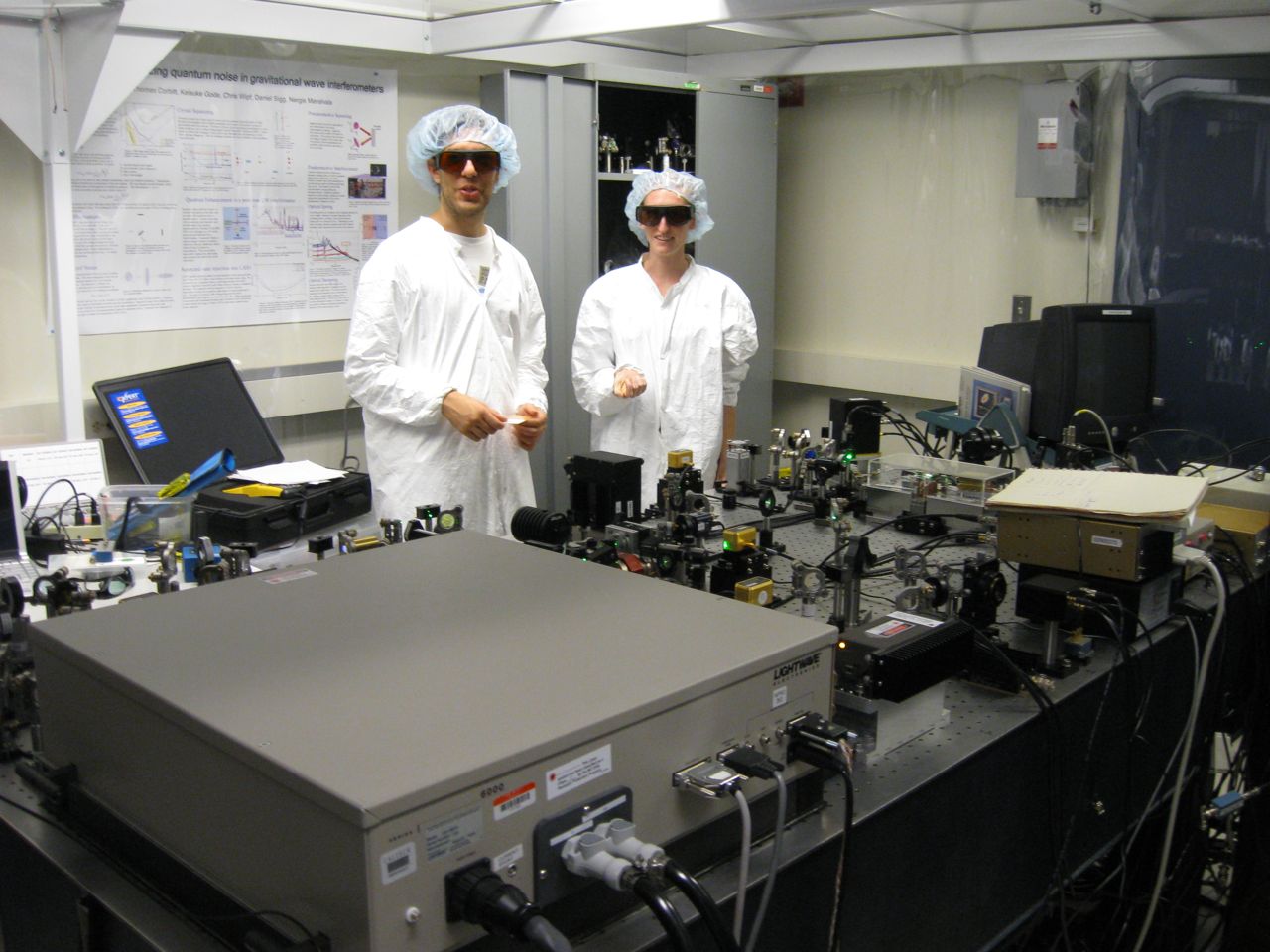 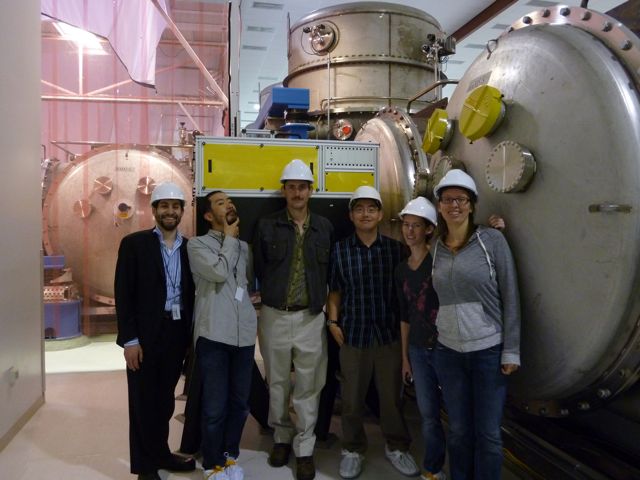 Spare slides
Something like this, maybe.…
FROM IFO
Just a cartoon! 
Not a conceptual design yet!
Lessons Learned (II)
Phase noise between squeezed field and interferometer was dependent on interferometer alignment: 
Static misalignments will cause a change in the demodulation phase needed to detect the maximum squeezing
Beam jitter will add phase noise when beating against a static misalignment.
φsqz
X2
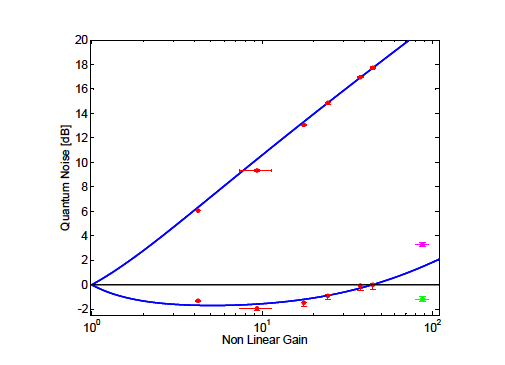 X1
at best ~40 mrad RMS, 
      only ~ 25mrad from squeezer source
OPO squeezing level
Fluctuations of the quantum quadrature in squeezed light application of a gravitational wave detector,
S. Dwyer et al (in preparation)
Lessons Learned (III)
Need better isolation from back scattering
		(it was ok for LIGO H1, it won’t be enough for aLIGO)
Impact of backscattered-light in a squeezing-enhanced interferometric gravitational-wave detector, S. Chua et al.
(in preparation)
2.15 dB (28%) improvement over quantum noise
Squeezing improves only quantum noise, not other technical noises
Best broadband sensitivity ever
Improving H1 by 2 dB (28%) with squeezing..without spoiling the sensitivity at 200 Hz
PRELIMINARY
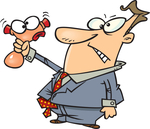 First try at squeezing in GEO
First squeezing             injection: back scattered noise limits the sensitivity

  Additional Faraday to reduce back scattering and measure squeezing
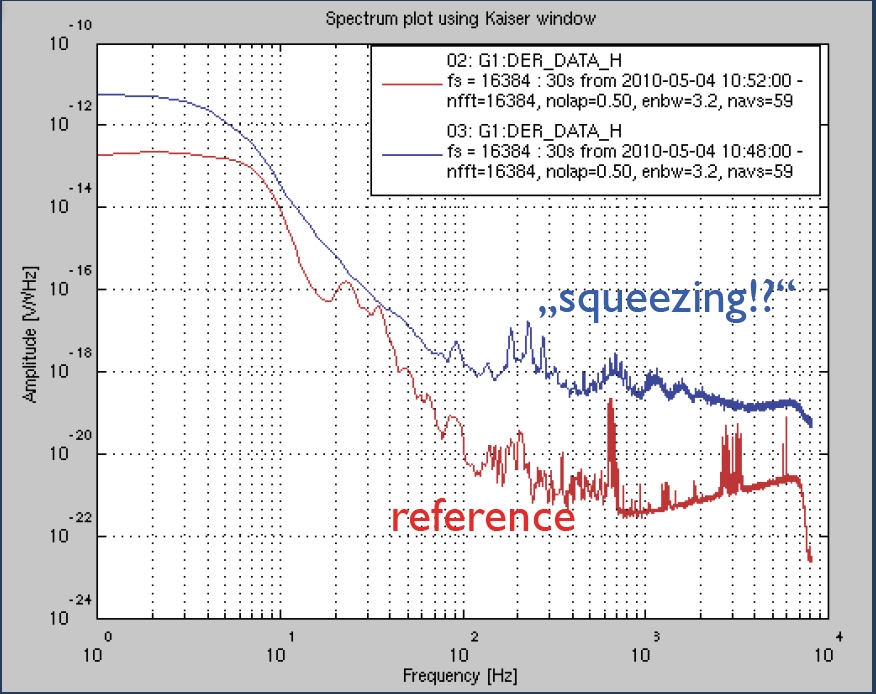 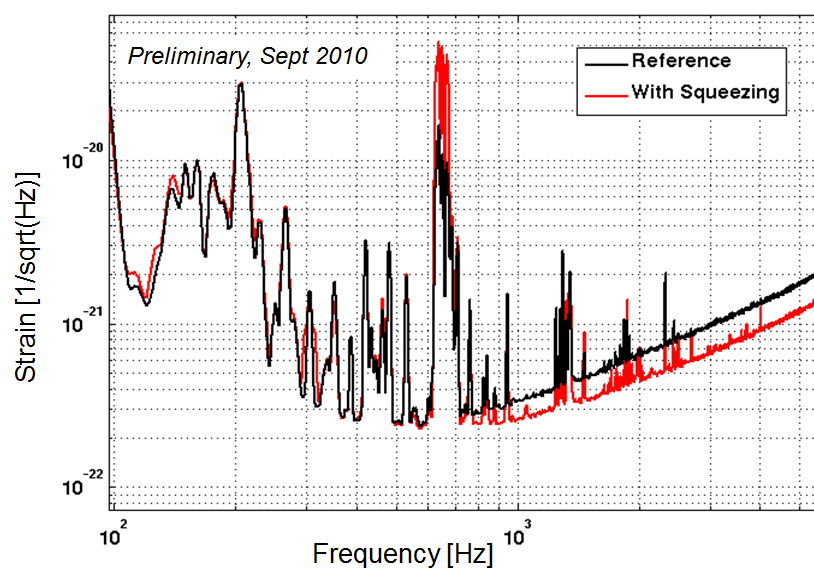 Courtesy of Alexander Khalaidovski (AEI)
		GWADW 2010
Where the main losses came from
Mode matching (~30% losses)
 Faradays (3 passes ~ 20% losses)
 OMC transmission (18% losses)

 “Technical” problems, total losses should be down to 10-15% in aLIGO
Phase noise control
Bandwidth is limited to 10kHz by arm cavities 
Need to mitigate phase noise at the source
Changes to control scheme and in vacuum OPO may be necessary for 10-15 dB of squeezing
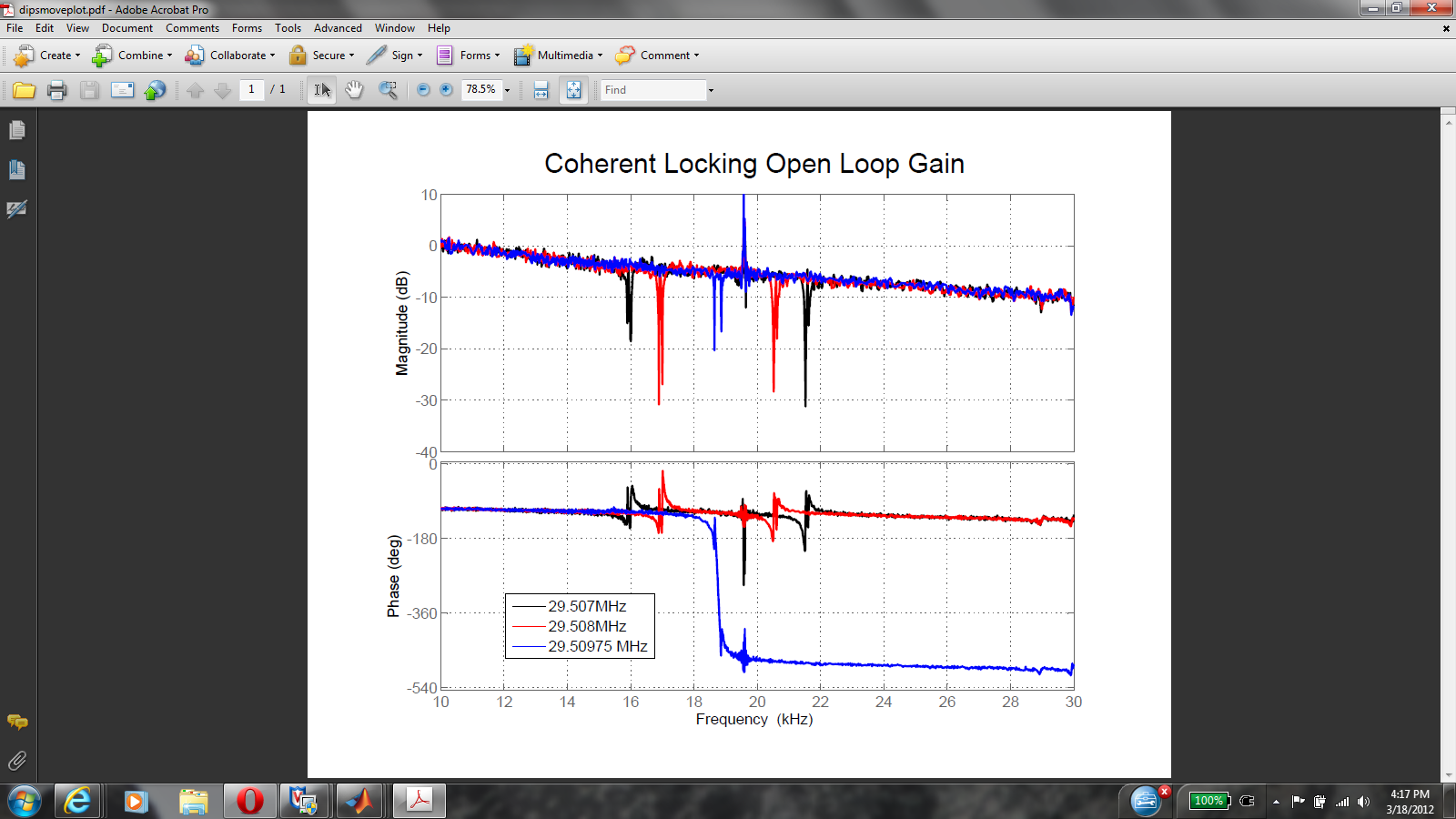 Squeezing angle error signal
IFO carrier
SQZ sideband
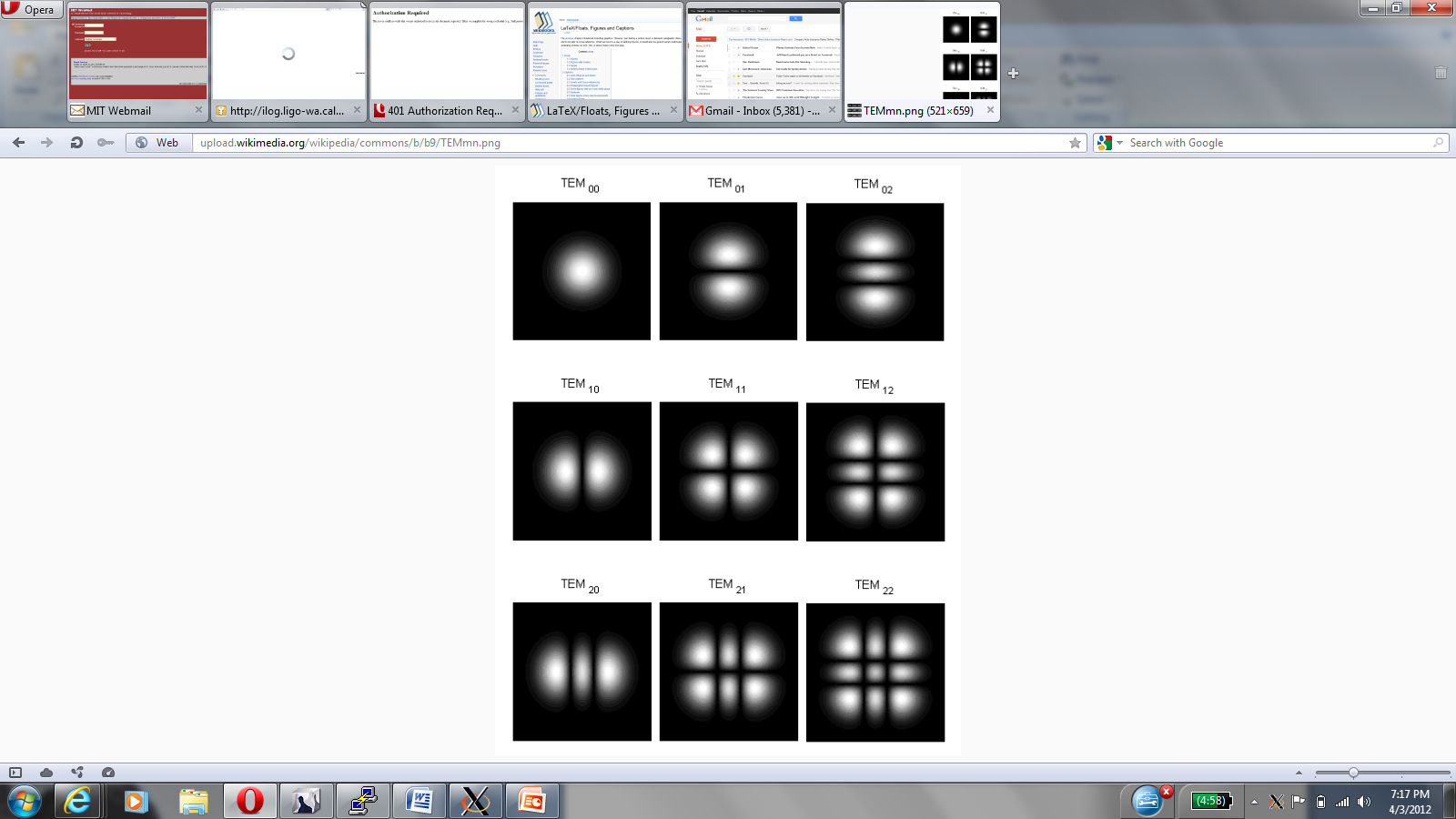 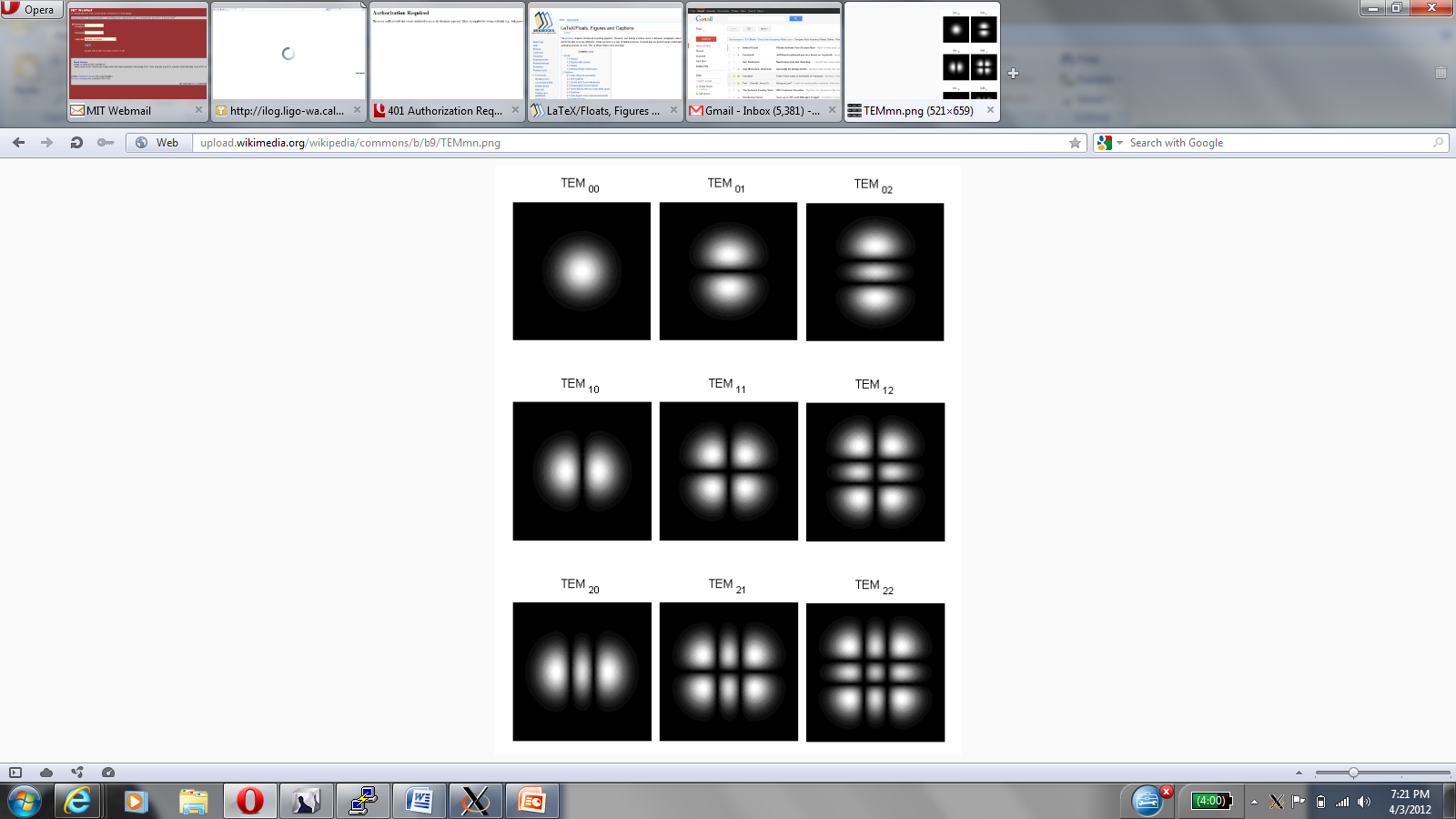 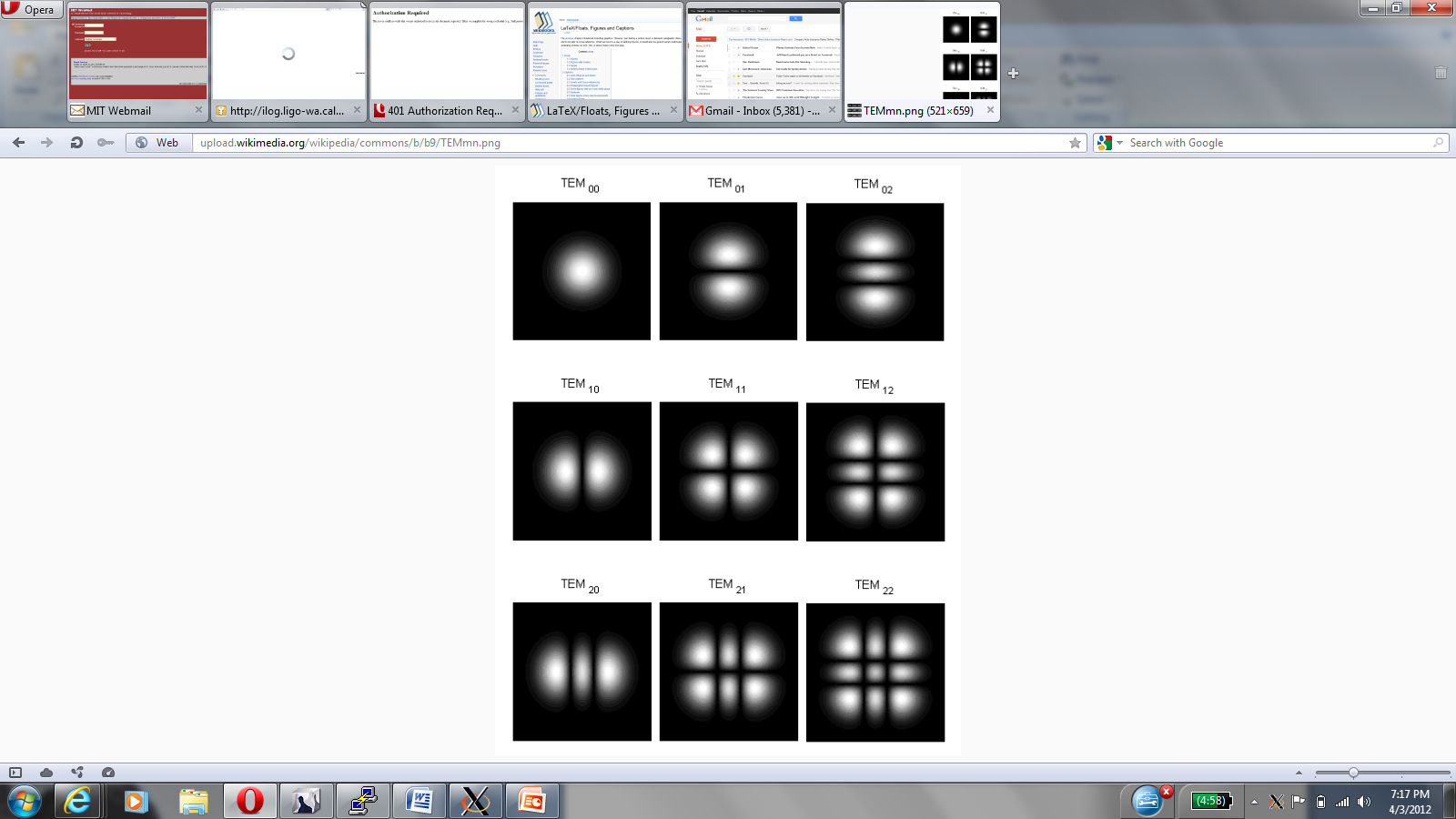 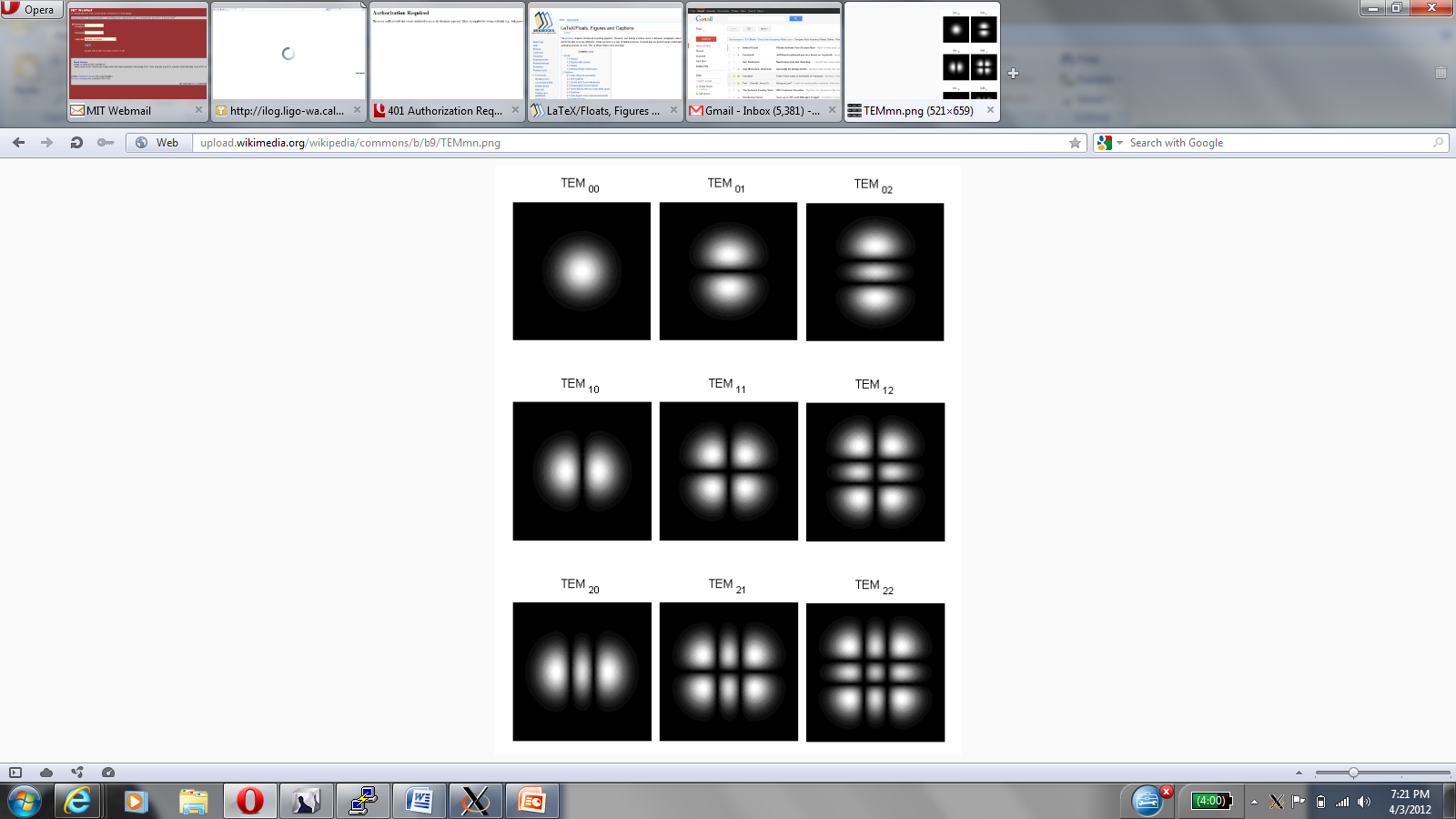 x
+
+
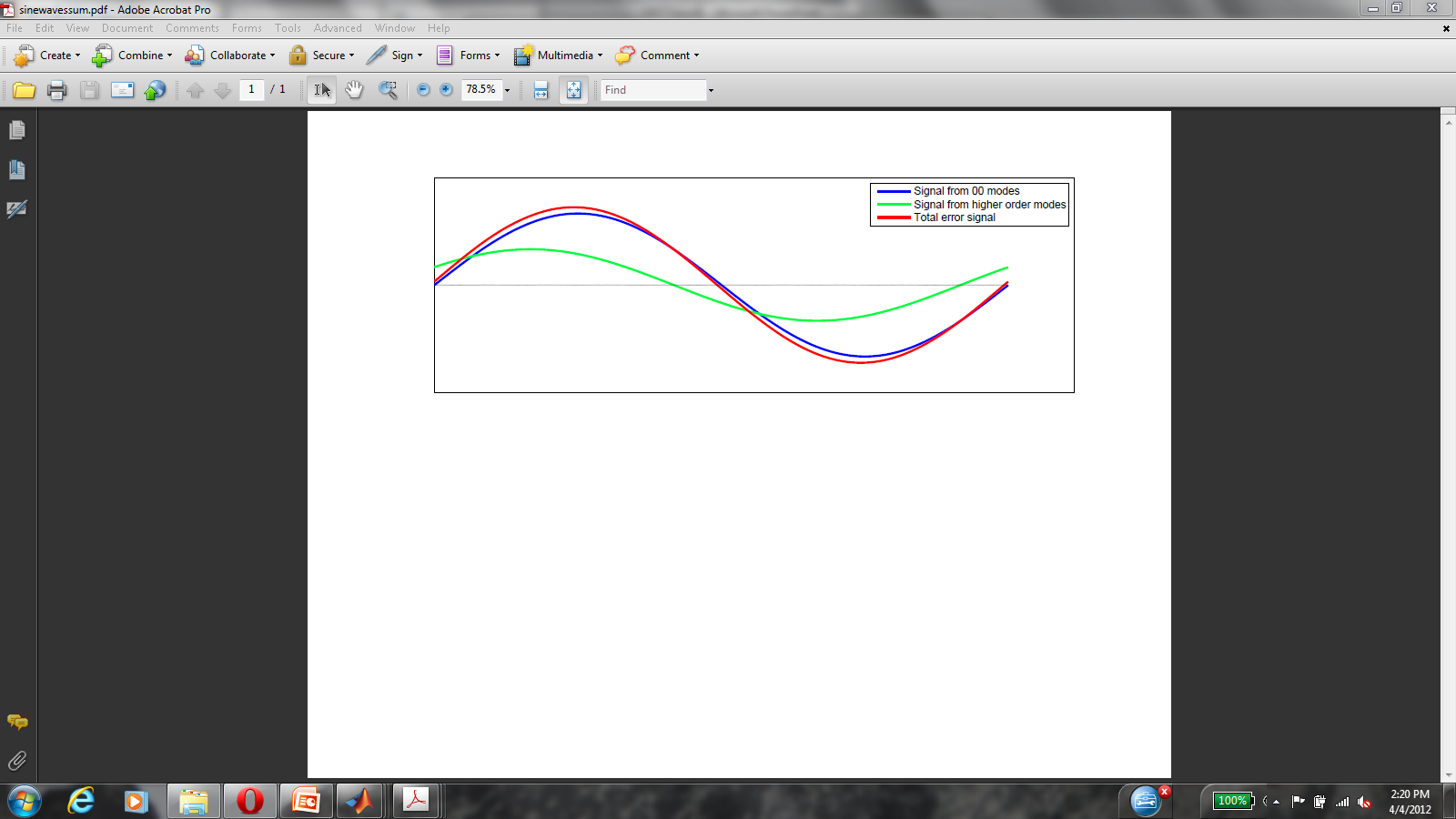 Lessons Learned (VI)
From GEO600: Squeezing angle control signals from 1% pick-off are bad 
 New “a-la-Hartmut” strategy (use transmission signals from the OMC)
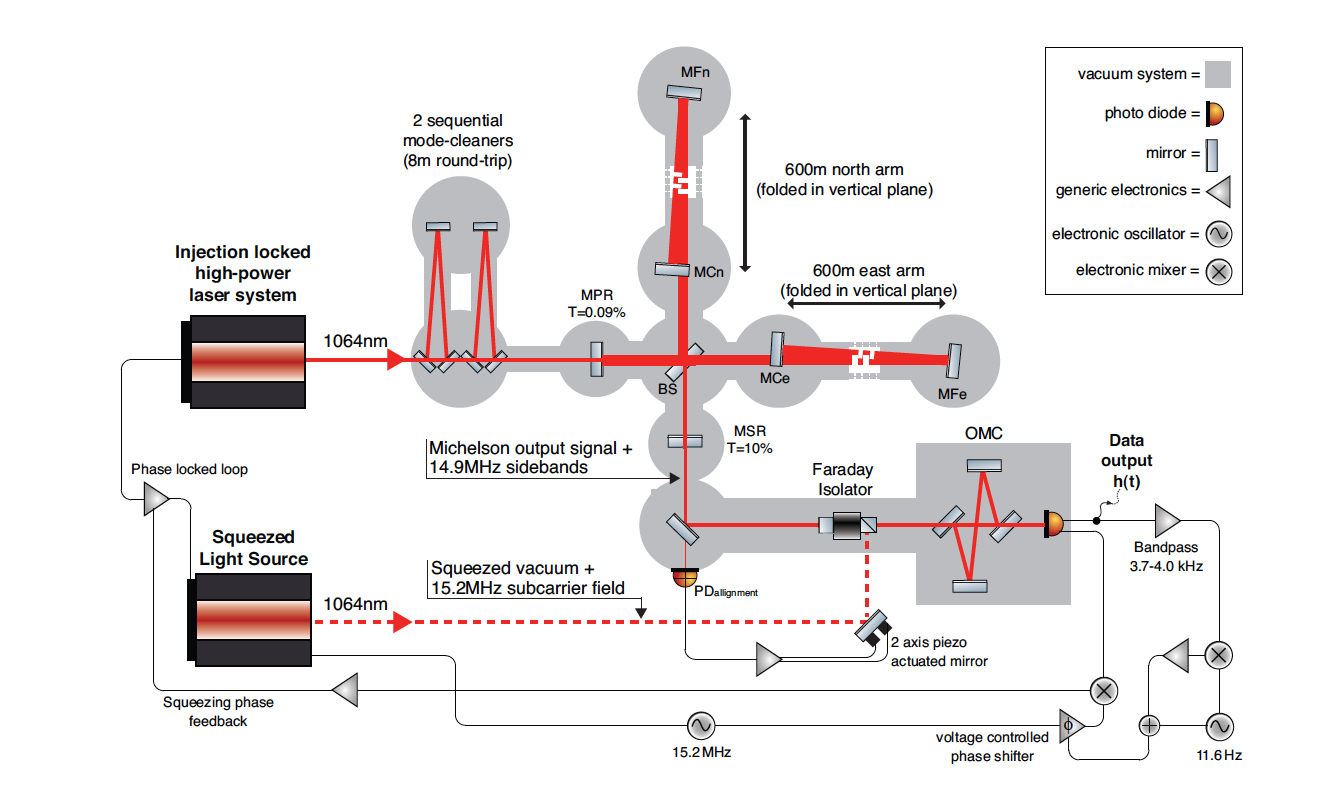 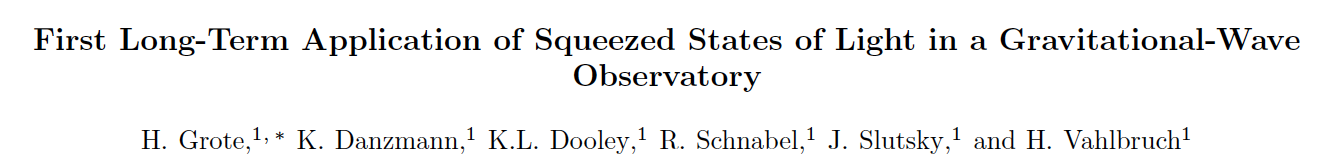 Frequency Dependent Squeezing
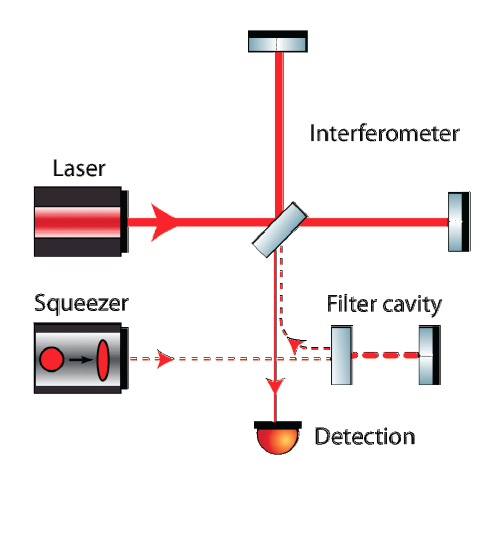 High finesse detuned cavity which does the rotation for you

 Broadband improvement of the quantum noise

 Theoretically well understood, experimentally challenging

 Low loss needed: F ~ 50,000 for 100m scale cavities

 R&D in progress – MIT (P. Kwee and others)  
   Caltech (J. Harms and others)
H. J. Kimble, Y. Levin, A. B. Matsko, K. S. Thorne and S. P. Vyatchanin, 
Conversion of conventional gravitational-wave interferometers into quantum nondemolition interferometers by modifying their input and/or
output optics. Phys. Rev. D 65, 022002 (2001).
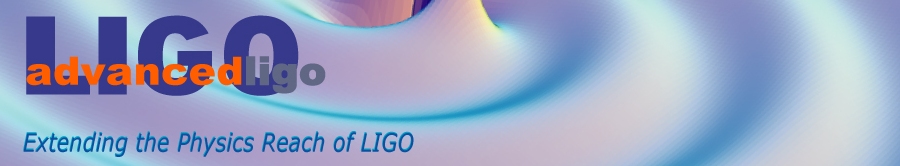 Advanced LIGO configuration
Arm cavities, power and signal recycling cavity
Up to ~800 kW of light stored in the arms
Quantum States
Quantization of the electro-magnetic field
X2
Quadrature Field Amplitudes
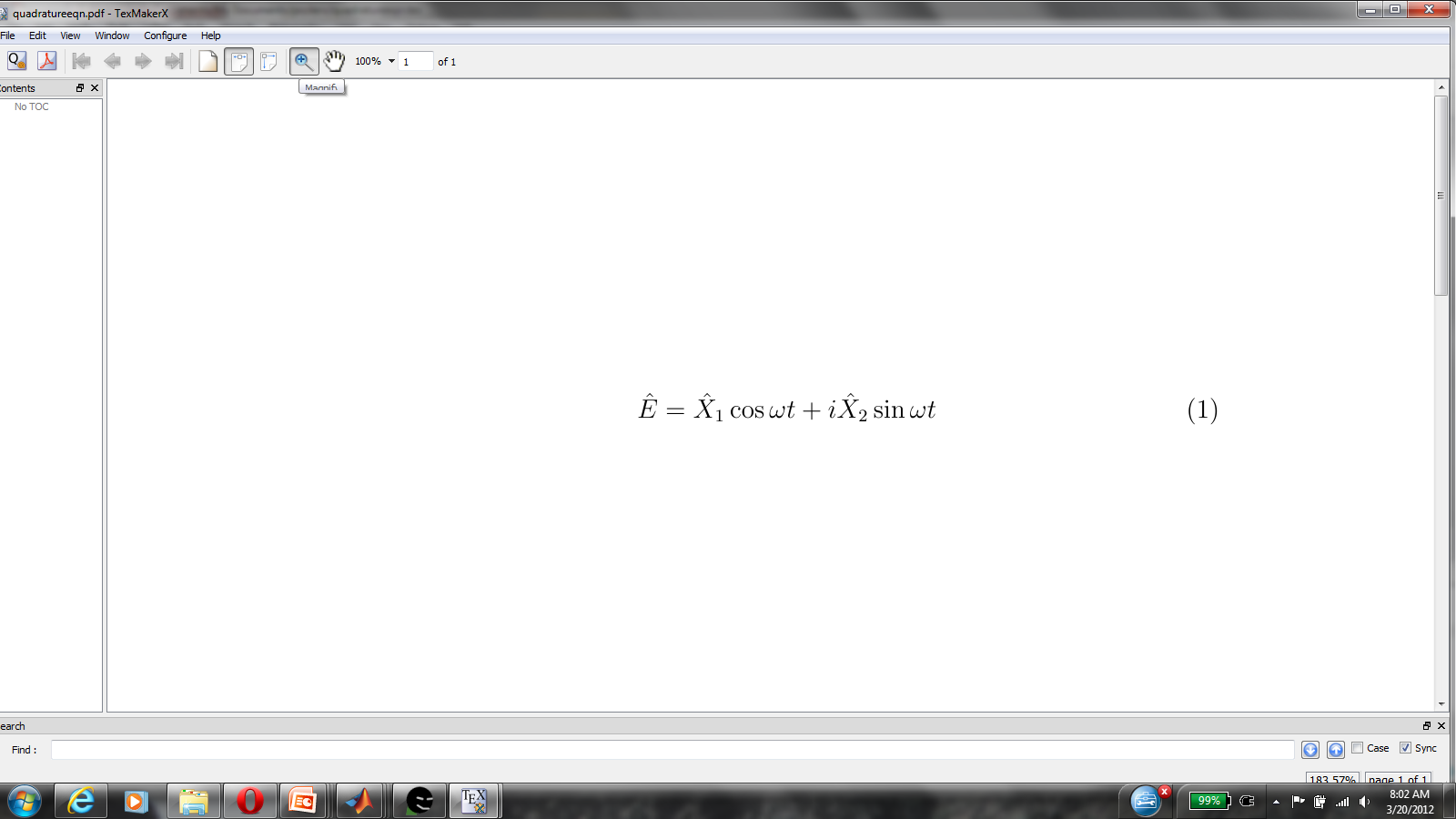 Amplitude Noise
Heisenberg uncertainty principle:
Phase Noise
∆X1 ∆X2 ≥1
X1
51
Vacuum Fluctuations
X1
When average amplitude is zero, the variance remains

Vacuum fluctuations are everywhere that classically there is no field….

…like at the output port of your interferometer!
X2
52
Why not even more?
Have to consider phase noise too